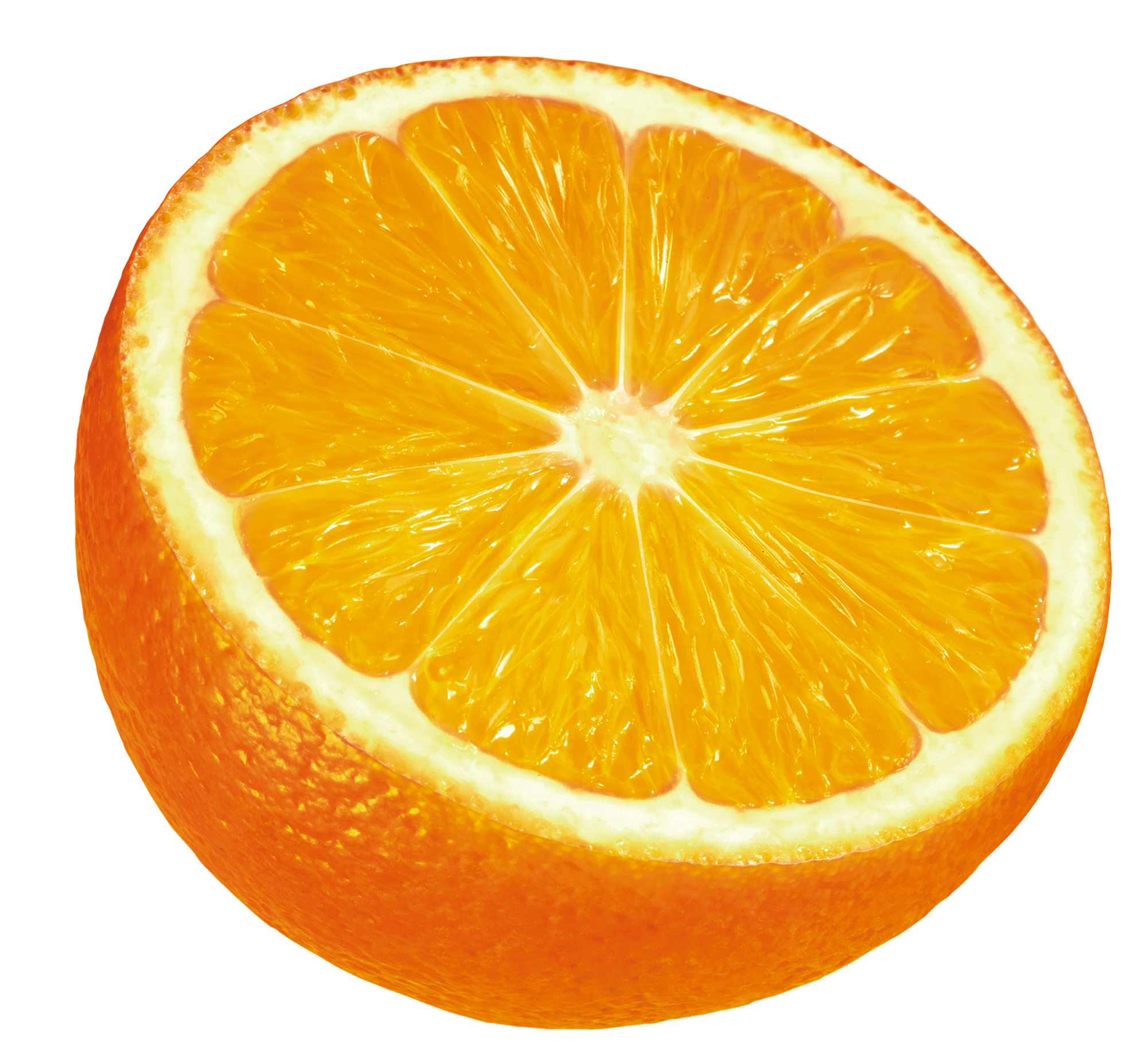 KJJ Cognitive Warfare Strategic and Tactical
认知战 战略管理 战术设计 战术实施 战术装备
KJJ
“受众、认知战战术与战场”
的解读
Interpretation of "Audience, Cognitive Warfare Tactics, and Cognitive Warfare Battlefield"
Cognitive Warfare
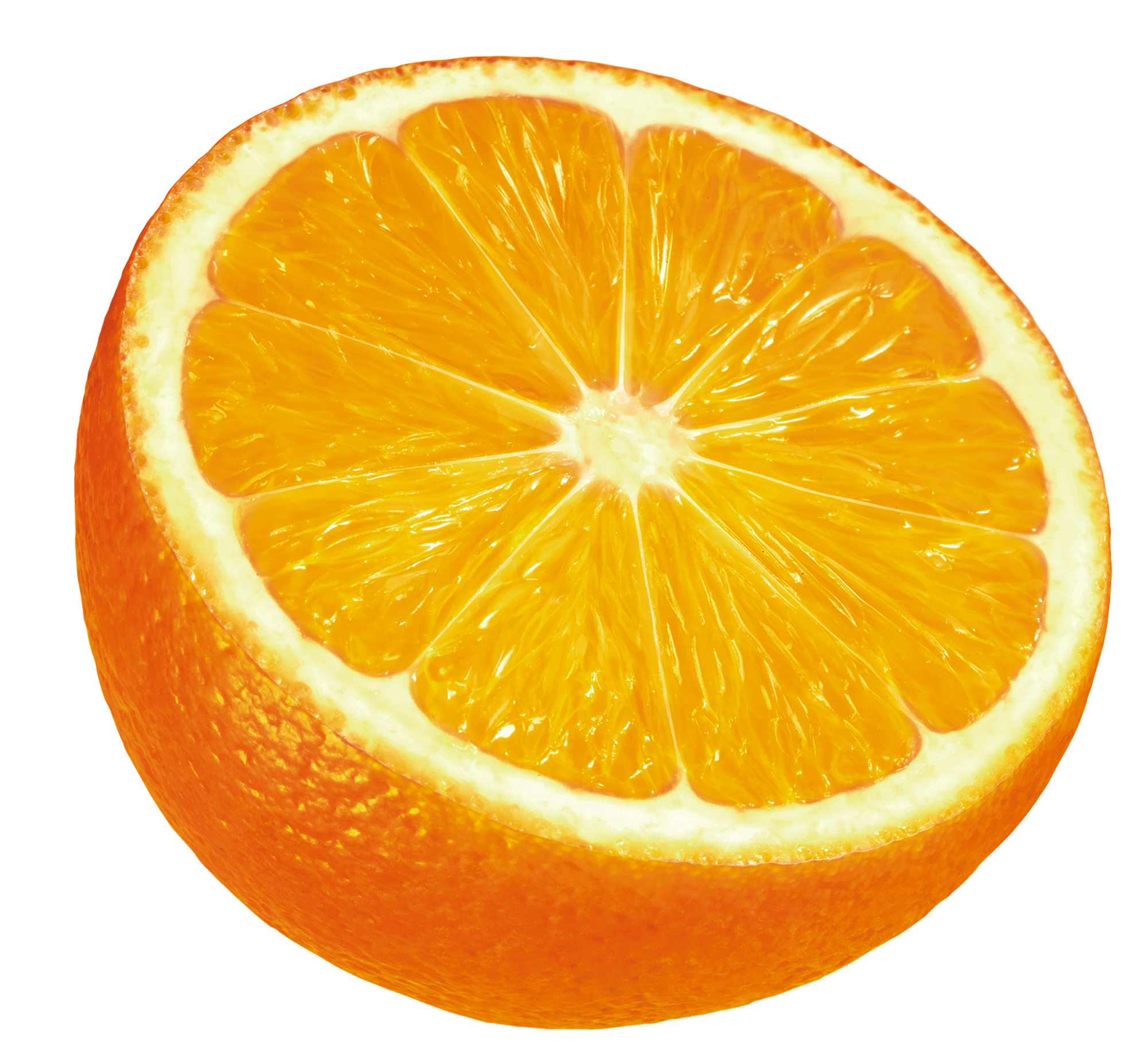 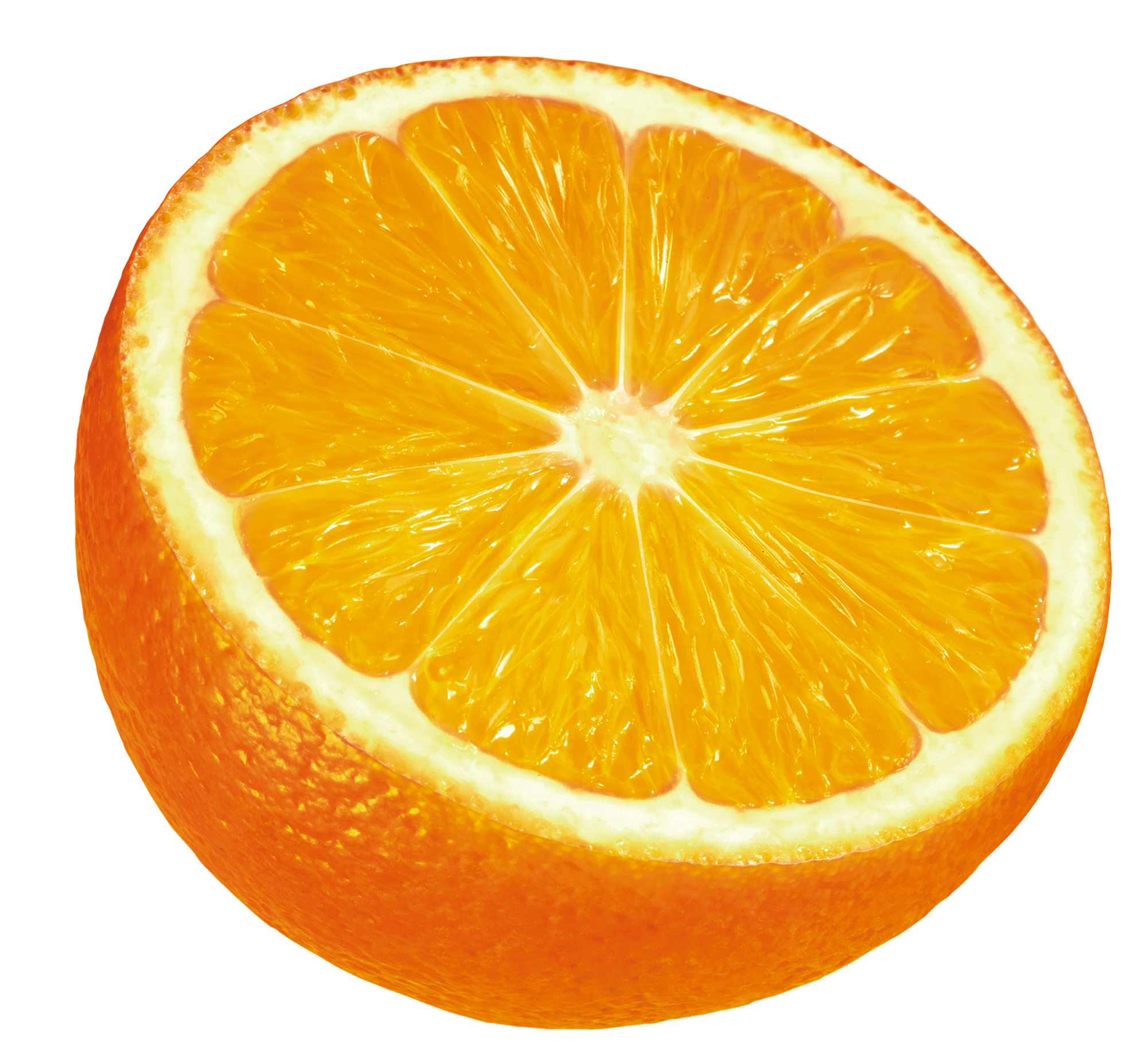 TOP
KJJ Cognitive Warfare Strategic and Tactical Design & Apply
+
超级
10
th
GLOBAL / CN
SUPER COGNITION
认知战 战略管理 战术设计 战术实施
1/10
认知
年认知研究
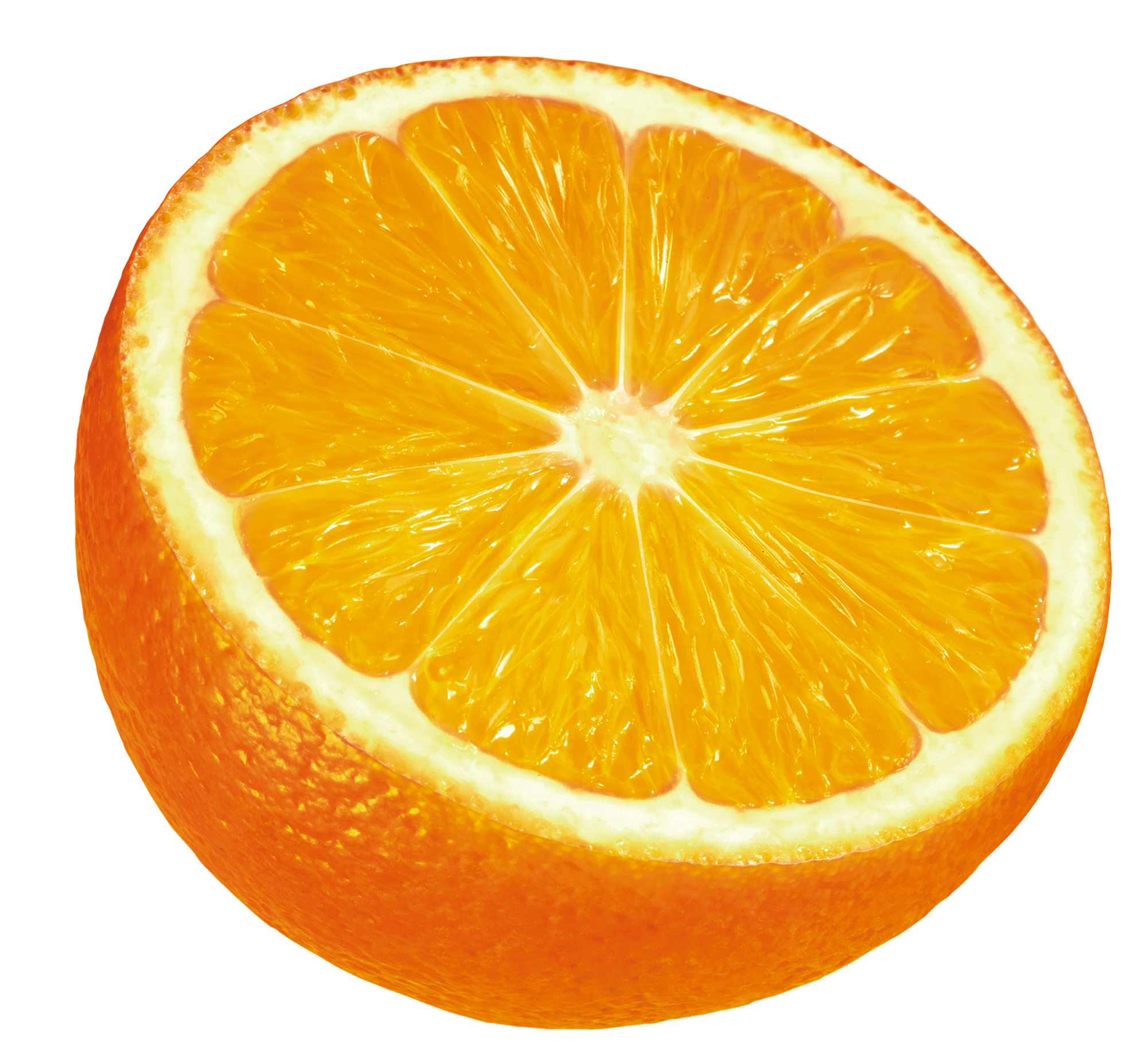 KJJ Cognitive Warfare Strategic and Tactical
认知战 战略管理 战术设计 战术实施 战术装备
“受众、认知战战术与认知战战场”的具体含义
受众，指的是我们的目标群体以及潜在用户，他们各自拥有不同的特征、需求、收入水平和教育能力。因此，我们需要深入分析这些受众的构成，如他们的年龄、职业、收入水平等关键特征，以及他们内心深处的核心需求。
认知战战术，则是机构或作战单元所提供的独特策略及其所具备的优势。我们需要仔细研究这些战术的特点，比如其思潮内容、功能、品质和设计等。同时，我们还要深入探索这些战术的核心价值和独特卖点，并对比目标对手的主旋律，以凸显我们的优势。此外，我们也不能忽视思潮领域的趋势变化对认知战战术可能产生的影响。
战场，则是我们执行策略所面向的渠道和战场环境。我们需要对境内和境外的认知战战术执行策略场景进行深入研究，了解战场环境对认知战战术渗透的影响。同时，我们也要分析不同渠道的优劣势，以便更好地利用这些渠道来执行我们的认知战战术。
KJJ
Cognitive Warfare
TOP
KJJ Cognitive Warfare Strategic and Tactical Design & Apply
+
超级
10
th
GLOBAL / CN
SUPER COGNITION
认知战 战略管理 战术设计 战术实施
1/10
认知
年认知研究
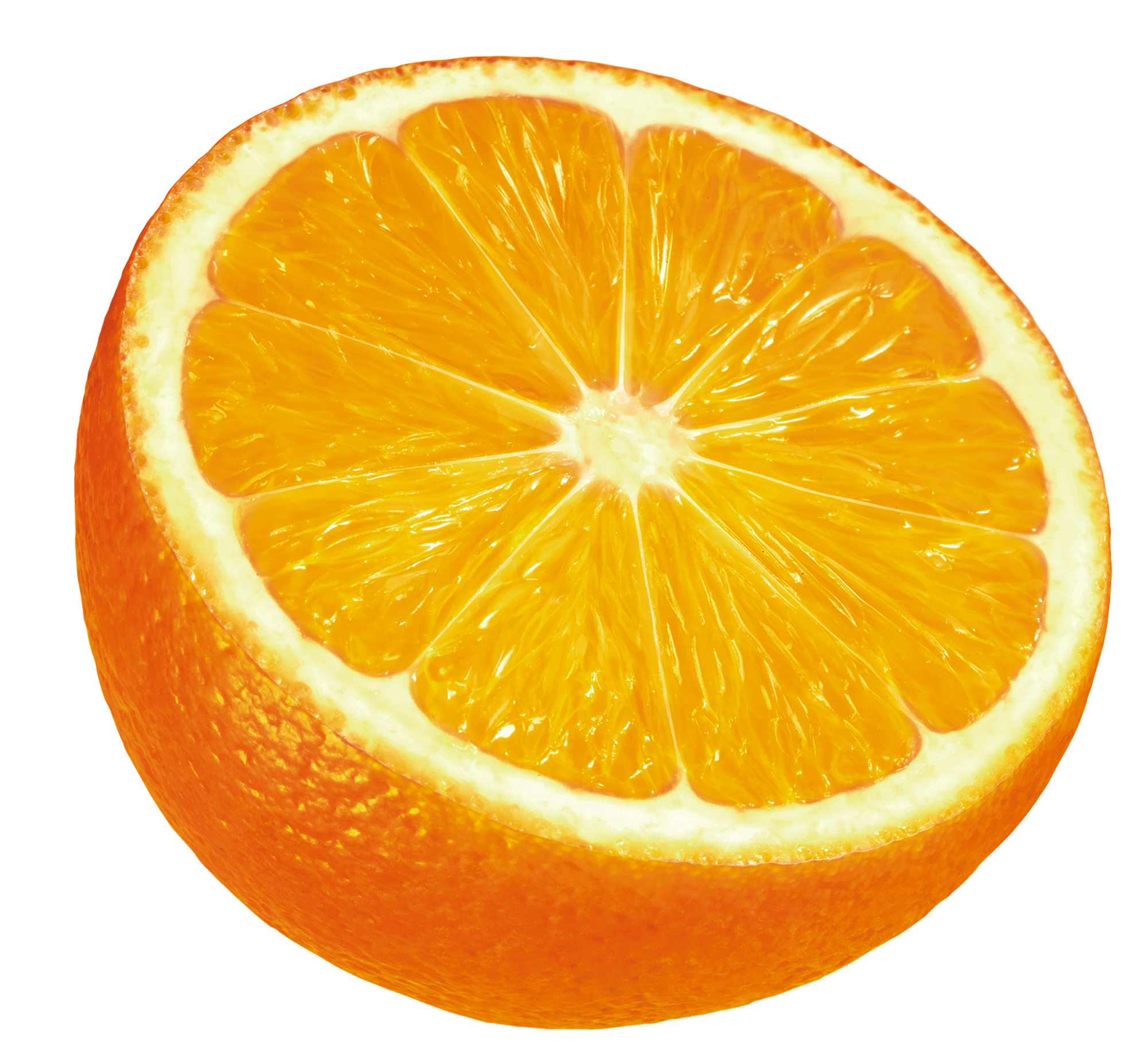 KJJ Cognitive Warfare Strategic and Tactical
认知战 战略管理 战术设计 战术实施 战术装备
“受众、认知战战术与认知战战场”该如何执行
一、执行“受众”策略
1、深入开展受众研究，精准把握目标群体的特征和需求。
2、结合研究结果，量身定制针对目标受众的精准执行策略。
3、在设计认知战战术和执行策略传播时，始终站在目标受众的角度，确保满足他们的核心需求。
二、执行“认知战战术”策略
1、结合受众研究结果，精心打造符合目标受众需求的认知战战术。
2、注重保持认知战战术的新颖性，凸显其核心价值与独特卖点。
3、紧跟受众需求变化，持续优化和完善认知战战术。
三、执行“认知战战场”策略
1、筛选并覆盖能够触达目标受众的全域战场场景。
2、在目标受众集中的战场场景布置认知战战术，实现精准布局。
3、利用全域战场场景实施精准打击，提升执行效果。
4、不断优化局部战场的协同作战能力，形成强大的整体战斗力。
KJJ
Cognitive Warfare
TOP
KJJ Cognitive Warfare Strategic and Tactical Design & Apply
+
超级
10
th
GLOBAL / CN
SUPER COGNITION
认知战 战略管理 战术设计 战术实施
1/10
认知
年认知研究